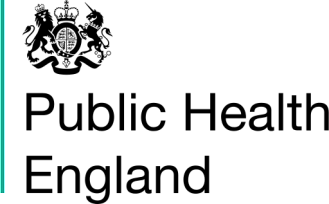 Segmented analysis of the lung cancer median pathway from referral to treatment: 2013-2015
This work was carried out in partnership between the Transforming Cancer Services Team for London (TCST) and PHE’s National Cancer Registry and Analysis Service (NCRAS)
Overview
Overview
Aim
To assess the typical pathway for lung cancer in London in the aim to understand the pathway better as this is a pathway that is challenged in terms of meeting the 62 day standard.

Objectives
To measure the typical time taken in the different stages of the lung cancer pathway
To assess the typical pathway for London segmented by various demographics

Method
Confirmed lung cancer cases resident in London and West Essex diagnosed 2013-2015 were selected as the cohort population. This includes all referral routes.
Cancer registry data, including data recorded on the National Cancer Waits Database (CWT), Hospital Episodes Statistics (HES), and trust submitted pathology reports and MDT dates, was used in this analysis.
The absolute median time taken between the different intervals in the pathway were calculated segmented by various demographics.
Cases identified through death certificate only were not included in this analysis.
Overview
Pathway is presented by the median time taken between the following:
Referral date
First seen in secondary care date
Diagnosis date
MDT date
Treatment start date

Pathway is segmented by the following demographics:
Year of diagnosis (2013-2015)
Sex
Stage at diagnosis
Age at diagnosis
Income domain quintile
Ethnicity
Resident CCG
Diagnosis trust
Variable Data Completeness by Year (London)
*The cancer registry derive the diagnosis date from the following events in order of prioritisation:  first histological/cytological confirmation of the malignancy, the first admission to hospital because of the malignancy, and when a patient is evaluated in out patient clinic.
Results: Summary
FOR INTERNAL DISTRIBUTION ONLY
England and London Lung Tumour Counts (2013-2015)
Lung Cancer Pathway from Referral to Treatment for England and London (2013-2015)
Lung Cancer Pathway from Referral to Treatment for England and London by Sex (2013-2015)
Colorectal, Lung and Prostate Pathways from Referral to Treatment for England and London (2015)
Results: Stage at Diagnosis
Distribution of Stage at Diagnosis for Lung Cancer, England and London (2013-2015)
Lung Tumour Counts by Stage at Diagnosis, London (2013-2015)
Lung Cancer Pathway from Referral to Treatment by Stage at Diagnosis, London and England (2015)
Results: Age at Diagnosis
Distribution of Age at Diagnosis for Lung Cancer, England and London (2013-2015)
[Speaker Notes: Axis to 0dp
Change title to be consistent language with other distribution slides
UPDATE TO 40+]
Lung Tumour Counts by Age at Diagnosis, London (2013-2015)
Lung Cancer Pathway from Referral to Treatment by Age at Diagnosis, England and London (2015)
Results: Ethnicity
Distribution of Ethnicity for Lung Cancer Patients, England and London (2013-2015)
Lung Tumour Counts by Ethnicity at Diagnosis, London (2013-2015)
Lung Cancer Pathway from Referral to Treatment by Ethnicity, England and London (2015)
Results: Income Domain Deprivation Quintile
Distribution of Income Domain Quintile for Lung Cancer, England and London (2013-2015)
Lung Cancer Patient Counts by Income Domain Quintile, London (2015)
Lung Cancer Pathway from Referral to Treatment by income domain quintile, England and London (2015)
Results: Resident CCG
Lung Tumour Counts by  Resident CCG and STP, London (2015)
Pathway by Resident CCG and STP, London (2015)
Pathway by CCG and year of diagnosis (North Central London)
Pathway by CCG and year of diagnosis (North East London)
Pathway by CCG and year of diagnosis (North West London)
Pathway by CCG and year of diagnosis (South East London)
Pathway by CCG and year of diagnosis (South West London)
Pathway by CCG and year of diagnosis (West Essex)
Results: Diagnosis Trust
Pathway by Diagnosis Trust and STP, London (2015)
Pathway by Diagnosis Trust and Year of Diagnosis (North Central London)
Pathway by Diagnosis Trust and Year of Diagnosis (North East London)
Pathway by Diagnosis Trust and Year of Diagnosis (North West London)
Pathway by Diagnosis Trust and Year of Diagnosis (South East London)
Pathway by Diagnosis Trust and Year of Diagnosis (South West London)
Pathway by Diagnosis Trust and Year of Diagnosis (West Essex)
Summary
It was found that lung cancer had the shortest pathway for England and London when compared to pathways for colorectal and prostate pathways for the same regions.
Although median pathway time remains consistent 2013-2015 in London, there are variations at a CCG level. 
For lung cancer, stage 1 has the longest pathway, and stage 4 has the shortest pathway for England and London.
For lung cancer, shorter pathways are associated with older people. For both England and London those 90 years or older had the shortest pathway.
For lung cancer, the pathway length was found to be consistent for all income domain quintiles for both England and London. 
In 2015, those of  Asian ethnicity were found to have the longest pathways for colorectal cancer in England and London.
In 2015, there is a wide variation in pathway length by resident CCG for lung cancer. Hillingdon was found to have the shortest pathway, whilst Harrow has the longest pathway.
For lung cancer, there is wide variation in pathway length when reviewed by diagnosis trust.
[Speaker Notes: To finish]